BRDBuget 2020
Adunarea Generala a Actionarilor
BRD individual, conform IFRS
23 Aprilie 2020
SISTEMUL BANCAR
Nota: Acest buget se bazeaza pe asumptia unei regresii rapide a focarului COVID-19.
Ipoteze macroeconomice
Cresterea PIB a atins 7,0% in 2017, 4,1% in 2018 si 4,0% in 2019, determinata de consumul privat care a beneficiat de o piata a   muncii dinamica si stimuli fiscali pro-ciclici. In viitor, un scenariu probabil ar fi diminuarea cresterii PIB pana la 1,7% in 2020.

Intr-un scenariu de stabilitate a inflatiei (aproximativ 3% in 2020) se estimeaza ca ratele interbancare vor ramane neschimbate. Atat in bugetul 2020, cat si in proiectiile pe anii urmatori este utilizata o rata de piata ROBOR 3m de 3,2% similar cu cea inregistrata in semestrul al II-lea din 2019.

Cursul de schimb este posibil sa fie sub presiune in 2020, avand in vedere necesitatea de a reinstitui echilibrul extern, intr-un context de deteriorare a competitivitatii externe. Ipoteze privind cursul de schimb la final de perioada: 4,78 pentru 2019 si 4,87 pentru 2020.
Imprumuturile acordate persoanelor fizice vor continua sa creasca in 2020, dar intr-un ritm mai mic
Creditarea persoanelor fizice a fost dinamica in ultimii 3 ani, in linie cu tendintele de crestere a venitului disponibil si a consumului privat. Imprumuturile pentru locuinte au inregistrat o performanta puternica (cresterea medie pe sistem bancar fiind de +10,2% in perioada 2017-2019).
Imprumuturile acordate persoanelor juridice vor inregistra o crestere moderata
Dupa ce s-au contractat aproape continuu in perioada 2011-2017, creditele acordate sectorului companiilor au revenit moderat in 2018 si 2019
In viitor, in contextul incetinirii cresterii economice, volumul creditelor acordate companiilor este asteptat sa creasca intr-un ritm moderat
P.2
P.2
transformarea MODELului nostru de business
RETAIL  – catre o banca orientata mai mult spre client, digitala si eficienta
Optimizarea si digitalizarea proceselor (in special activitatea de creditare)
Trecerea de la tranzactionarea prin Call Center la Centrul de interactiune cu clientul (dezvoltand capacitatile de vanzare)
Imbunatatirea capacitatii de auto-servisare (ATM, MBA)
Imbunatatirea eficientei vanzarilor si serviciilor
Abordare personalizata pe subsegmente pentru persoane fizice cu oferte si niveluri de servicii diferentiate, rezultand o valoare  adaugata mai mare pentru clientii Affluent si Higher Mass Market si reducerea costurilor pentru Lower Mass Market
OFERTE PERSONALIZATE
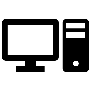 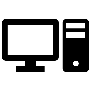 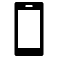 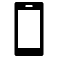 INTENSIFICAREA RETELEI DE DISTRIBUTIE SI A MODELULUI DE OPERARE
CONCENTRARE pe interactiunea clientului cu banca
Crearea experientei clientului (Customer Journeys) 
Devoltarea experientei Omni-Channel
optimizarea numarului de agentii (-64 de agentii in 2020)  si cresterea dimensiunii agentiilor
continuarea expansiuniii zonelor 24H si a agentiilor “cashless”
CORPORATE  – Cresterea continua a eficientei modelului
Imbunatatirea proceselor
ImbunataTirea strategiei de MARKETING & vanzari
Simplificarea si digitalizarea proceselor (in special acordarea de credite si  activitatea tranzactionala)
Stabilirea instrumentelor de vanzare
Structurarea si derularea actiunilor de marketing
Revizuirea ofertelor si imbunatatirea experientei clientului
Dezvoltarea capacitatilor analitice
Continuarea dezvoltarii sinergiilor cu segmentul retail, subsidiarele specializate si grupul SG
DEZVOLTAREA SINERGIILOR
P.3
TENDINTE COMERCIALE CHEIE PE SEGMENTE
RETAIL
CORPORATE
Imbunatatirea eficientizarii in vanzari si servire
Implementarea unui nou flux de acordare a creditelor pentru a diminua timpul de asteptare si imbunatatirea productivitatii (persoane fizice si companii mici)
Consolidarea colaborarii cu partenerii

Accelerarea dezvoltarii platformei noastre Omni-Channel

In timp ce comisioanele traditionale sunt sub presiune, noii factori de crestere (gestionarea activelor, asigurarile…) contribuie la compensarea reducerii

Dezvoltarea segmentului Small Business
imbunatatirea prioritizarii serviciilor bancare zilnice 
cresterea volumului de credite, in special prin leasing
Dezvoltarea fluxurilor de afaceri
Cresterea de 2 cifre pentru platile electronice (transferuri si achizitii cu cardul) 
Noul regulament (SEPA) pentru reducerea comisioanelor aferente platilor in valuta (la nivelul platilor domestice) aplicat incepand cu 2020
Crestere moderata a volumului de credite
Marjele din activitatea de creditare, sub  presiune
….compensate de intensificarea vanzarilor incrucisate si activarea noilor factori de crestere 
Cresterea factoringului datorata imbunatatirii proceselor
P.4
Evolutia profitabilitatii
Venitul net bancar
Veniturile nete din dobanzi se asteapta sa beneficieze de un volum de credite mai mare (cresterea bugetata a soldului net al creditelor, la final de perioada, de +4,6%*) si de efecte pozitive de structura, in timp ce efectul ratei dobanzii ar trebui sa devina neutru.

Veniturile nete din comisioane se asteapta sa fie influentate de forte opuse: 
presiunea preturilor, impreuna cu evolutia reglementarilor si constrangerilor concurentiale avand un impact negativ asupra veniturilor din daily banking si serviciilor bancare de tranzactionare
scaderea puternica a veniturilor din comisioane datorita alinierii preturilor transferurilor internationale cu cele domestice (SEPA)
cresterea volumului tranzactiilor
dezvoltarea de noi motoare de crestere (asigurari, administrarea activelor)
Cheltuieli operationale
influenta semnificativa a “cheltuielilor reglementate” in 2020
continuarea presiunii asupra costurilor salariale in contextul cresterii de doua cifre a salariului mediu pe piata din Romania
impact indirect al cresterii salariului minim si al evolutiei pretului la utilitati 
influenta negativa a deprecierii cursului de schimb
necesitatea cresterii investitiilor IT in vederea accelerarii transformarii afacerii, asigurand in acelasi timp livrarea la timp a proiectelor reglementare
Urmare anularii OUG nr.114/2018 prin OUG nr.01/2020 in ianuarie 2020, cheltuielile operationale nu includ taxa pe activele financiare
Costul net al riscului
Dupa doi ani de reluari de provizioane, costul net al riscului se astepta sa atinga progresiv un nivel normalizat.
* Variatia la curs de schimb constant
P.5
[Speaker Notes: Cost/income : in spite of further contribution to resolution fund in the Czech Republic]
BUGET 2020 - INDICATORi cheie
+
+
+
+
* Variatia la curs de schimb constant
P.6
BUGET 2020 -  PROFITABILITE
Perspective pentru 2020
Cresterea venitului net bancar ~+2%

Crestere solida a venitului net din dobanzi

Veniturile neaferente dobanzilor, sub presiune
Cheltuieli operationale relativ constante*
Costul net al riscului aproximativ 35 bp
ROE >15%
*luand in considerare anularea taxei pe active financiare
P.7